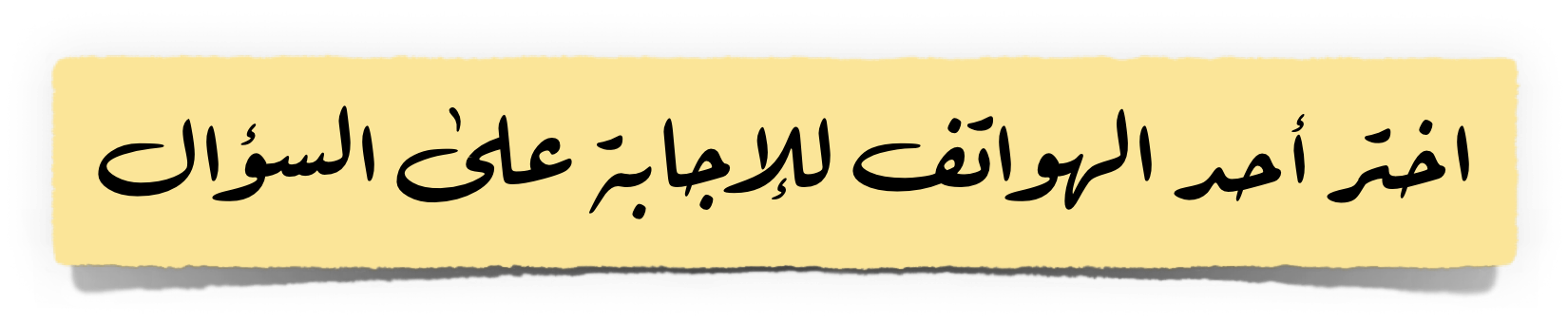 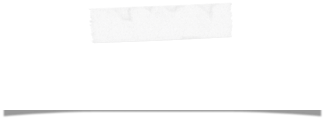 تصميم : أ - مريم البقيلي
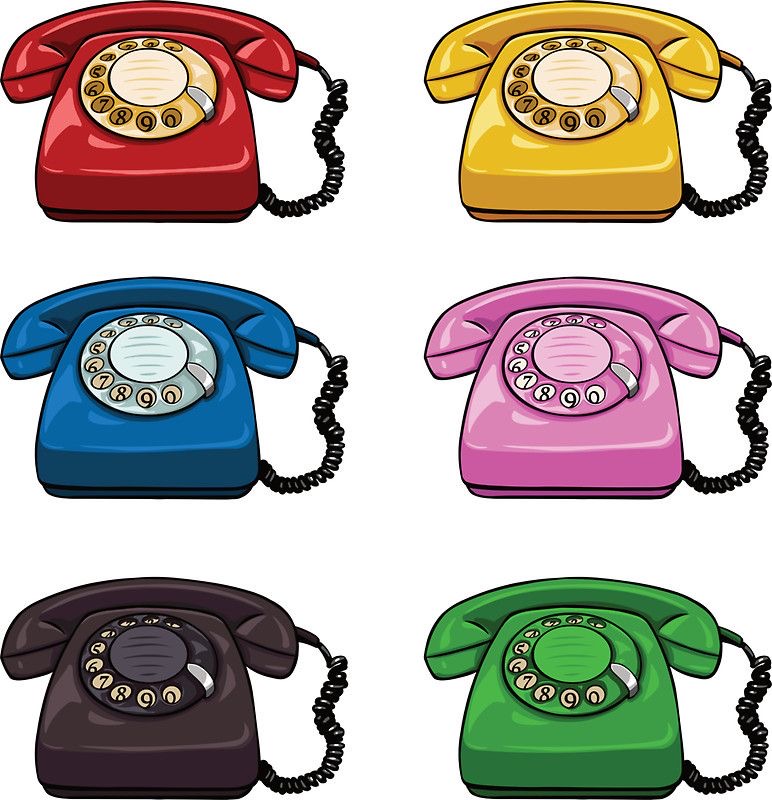 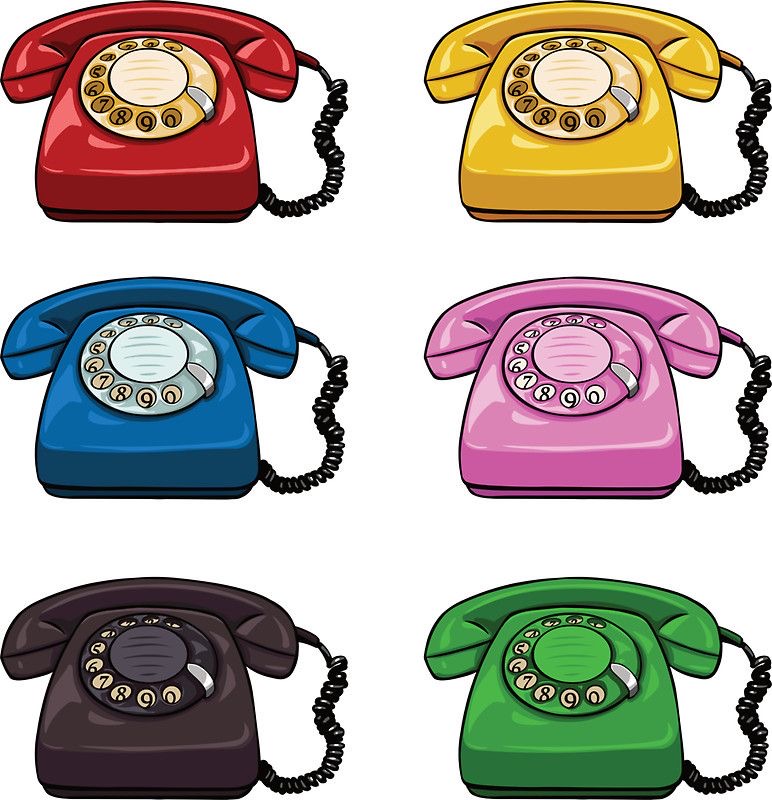 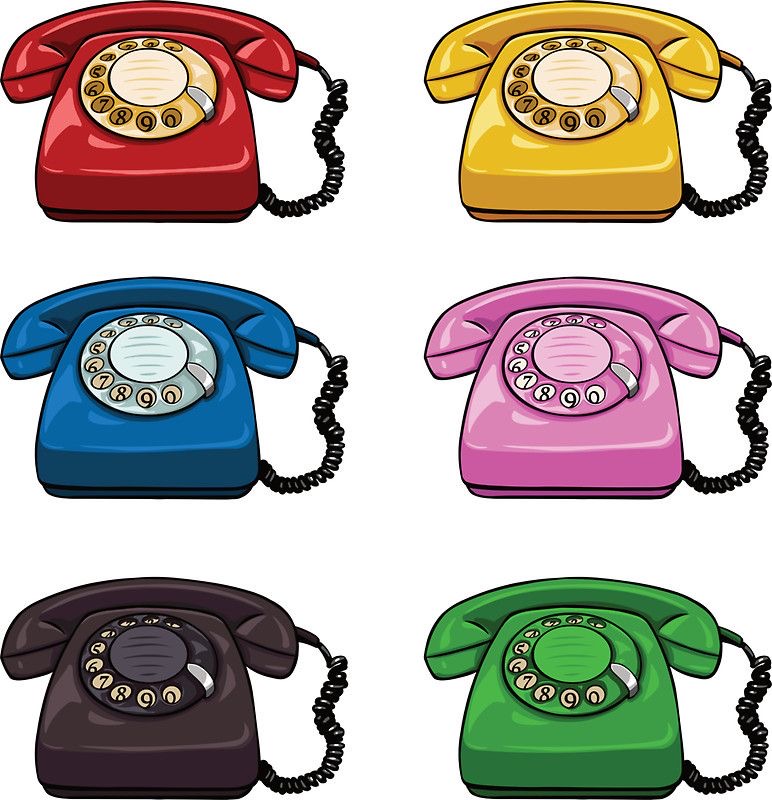 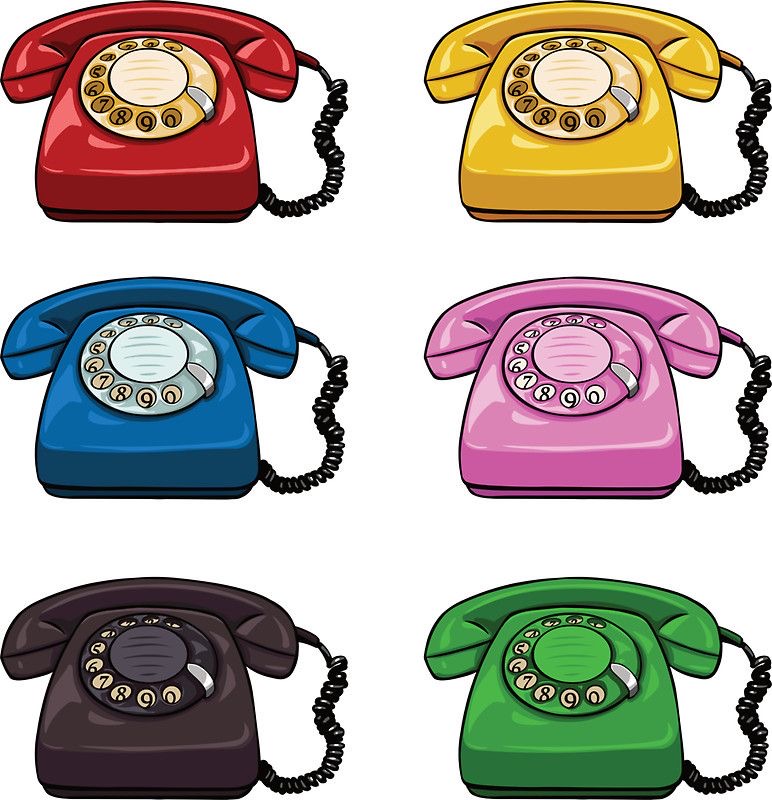 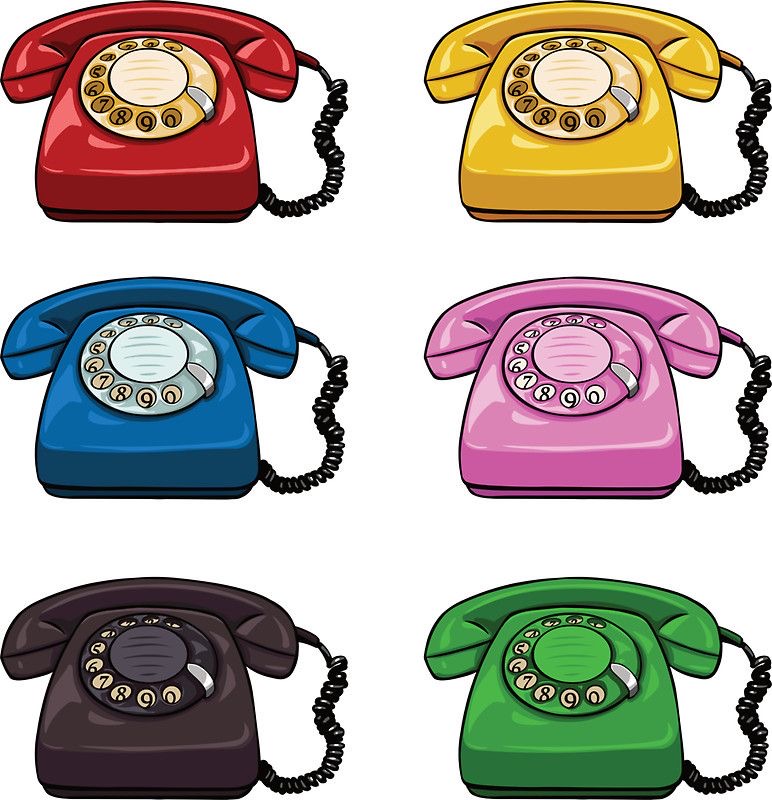 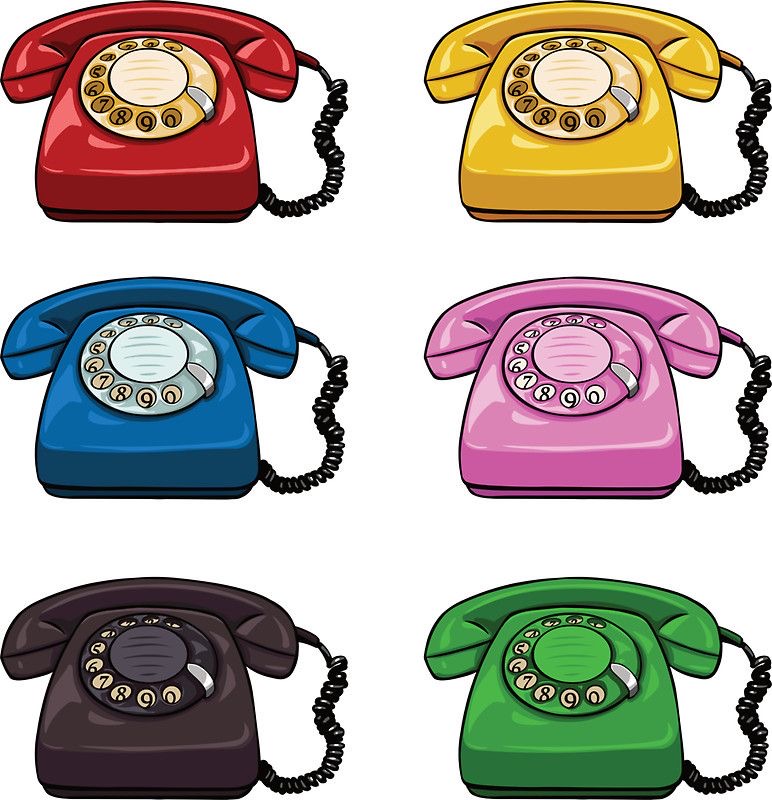 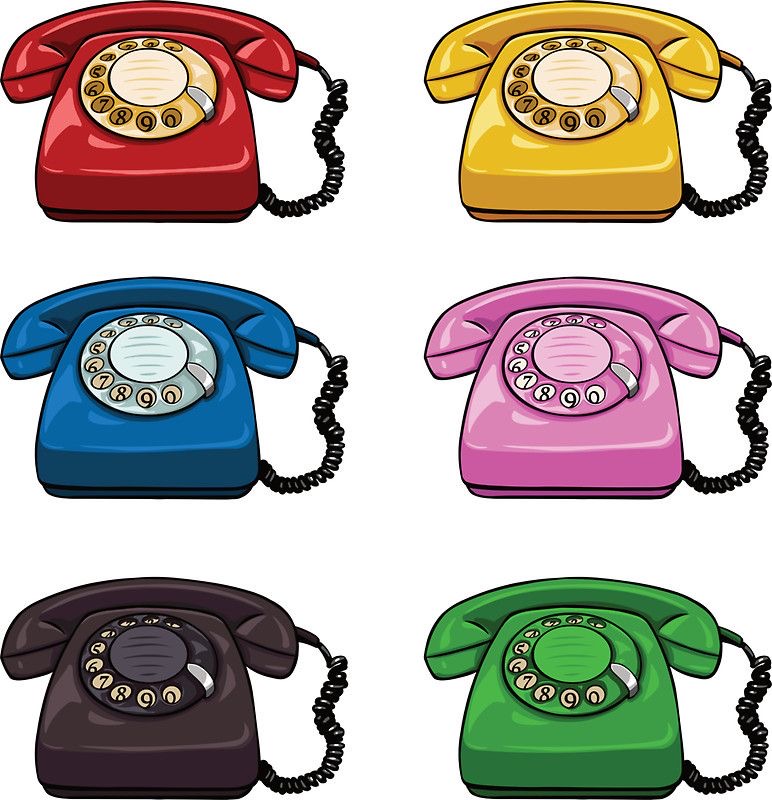 قدر ناتج الضرب
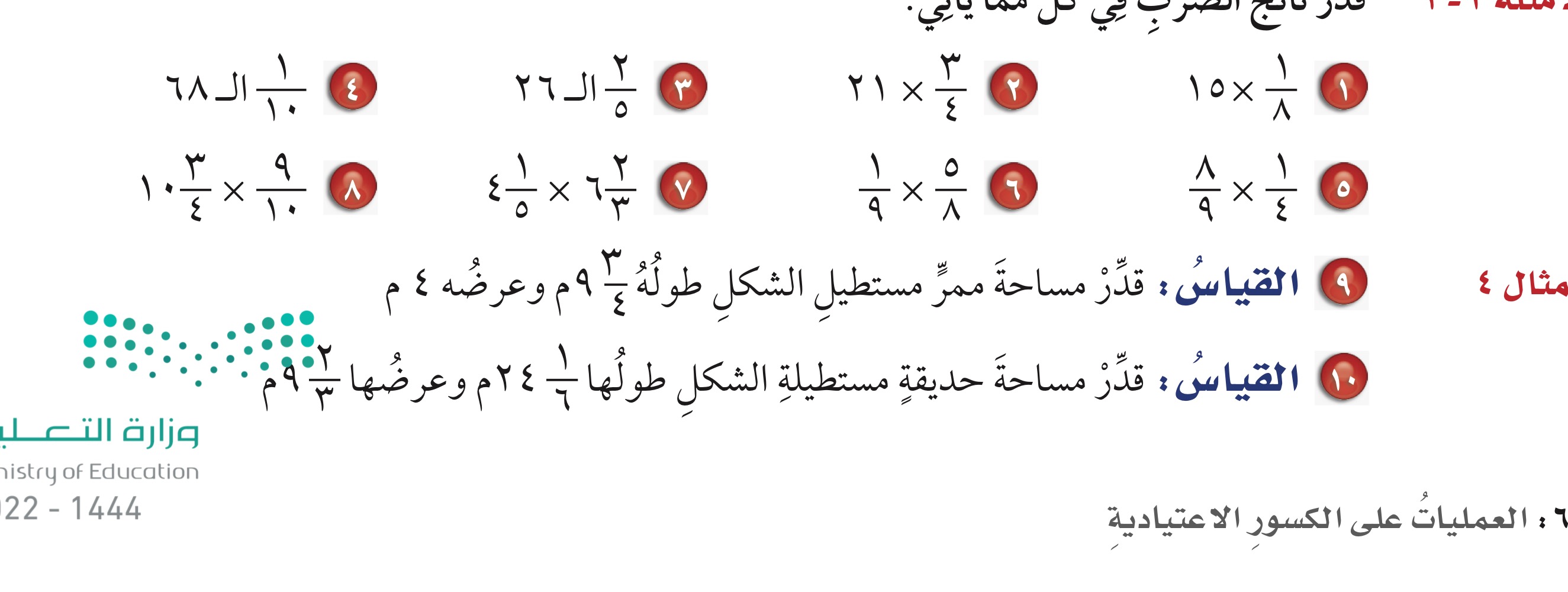 للعودة لصفحة الرئيسية
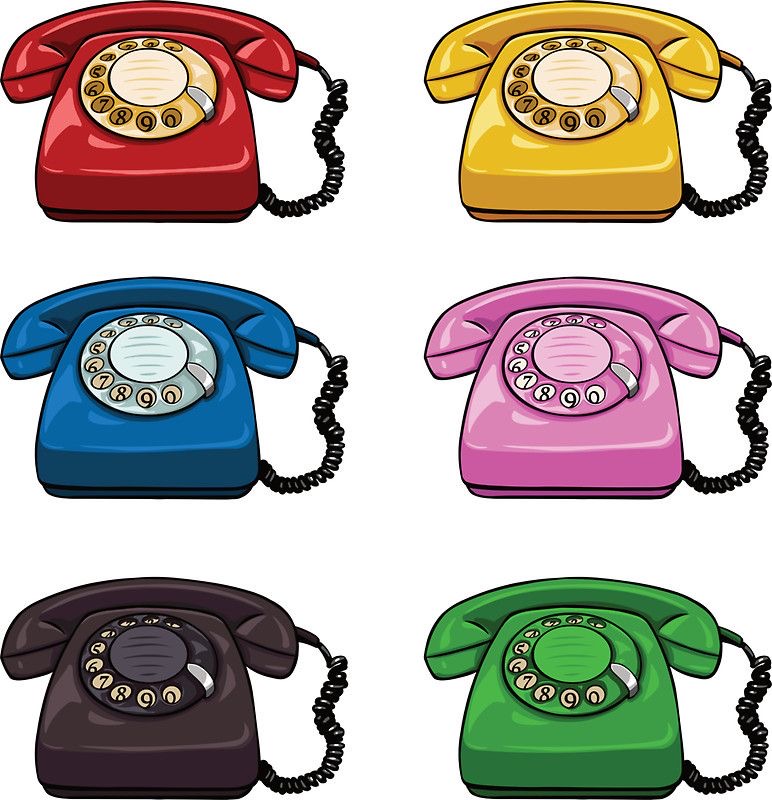 قدر ناتج الضرب
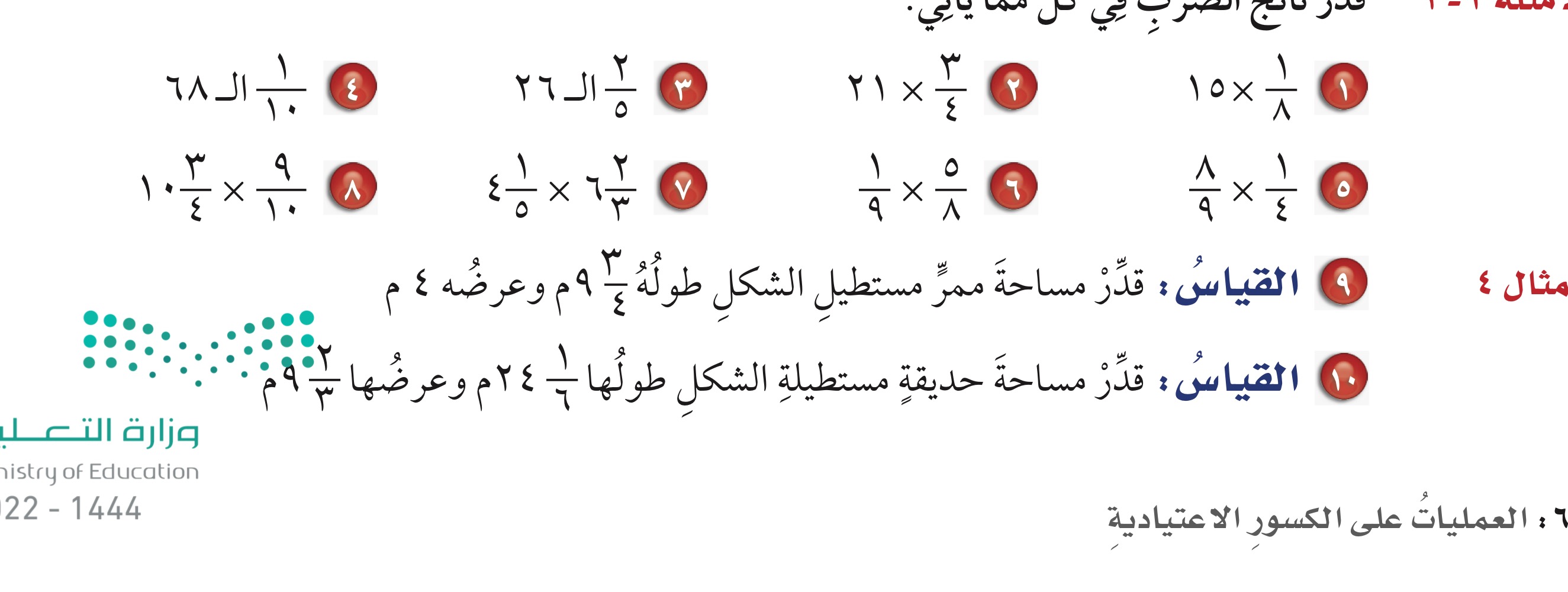 للعودة لصفحة الرئيسية
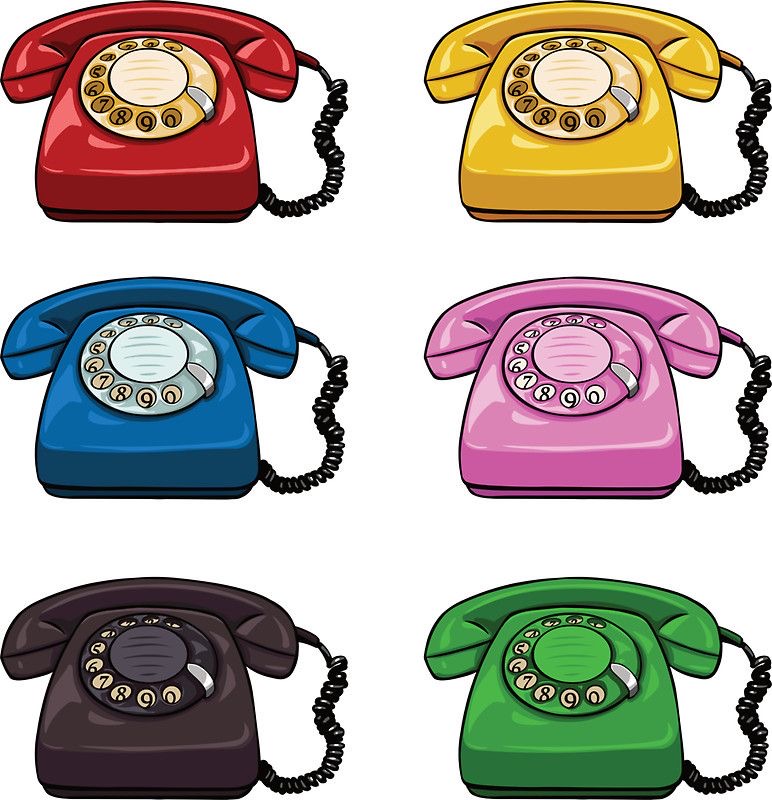 قدر ناتج الضرب
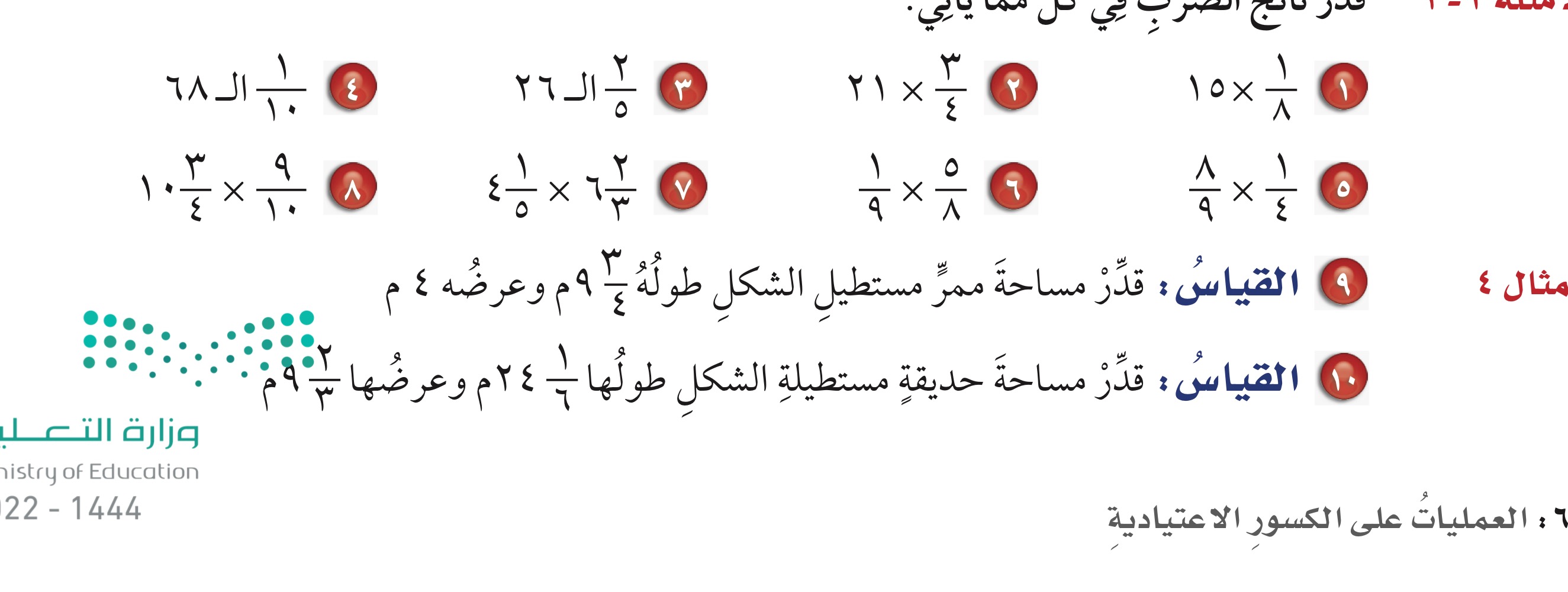 للعودة لصفحة الرئيسية
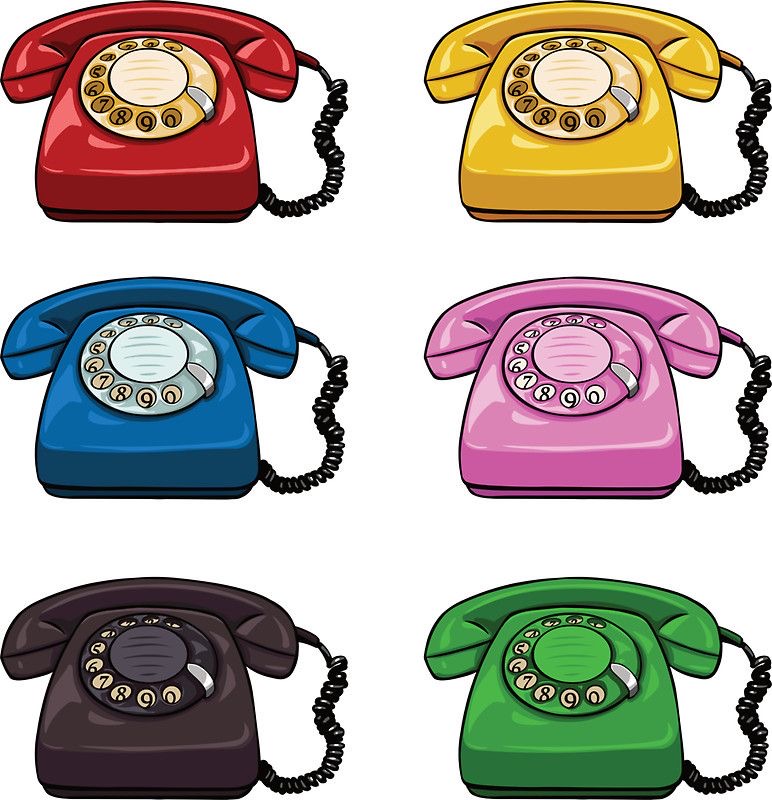 قدر ناتج الضرب
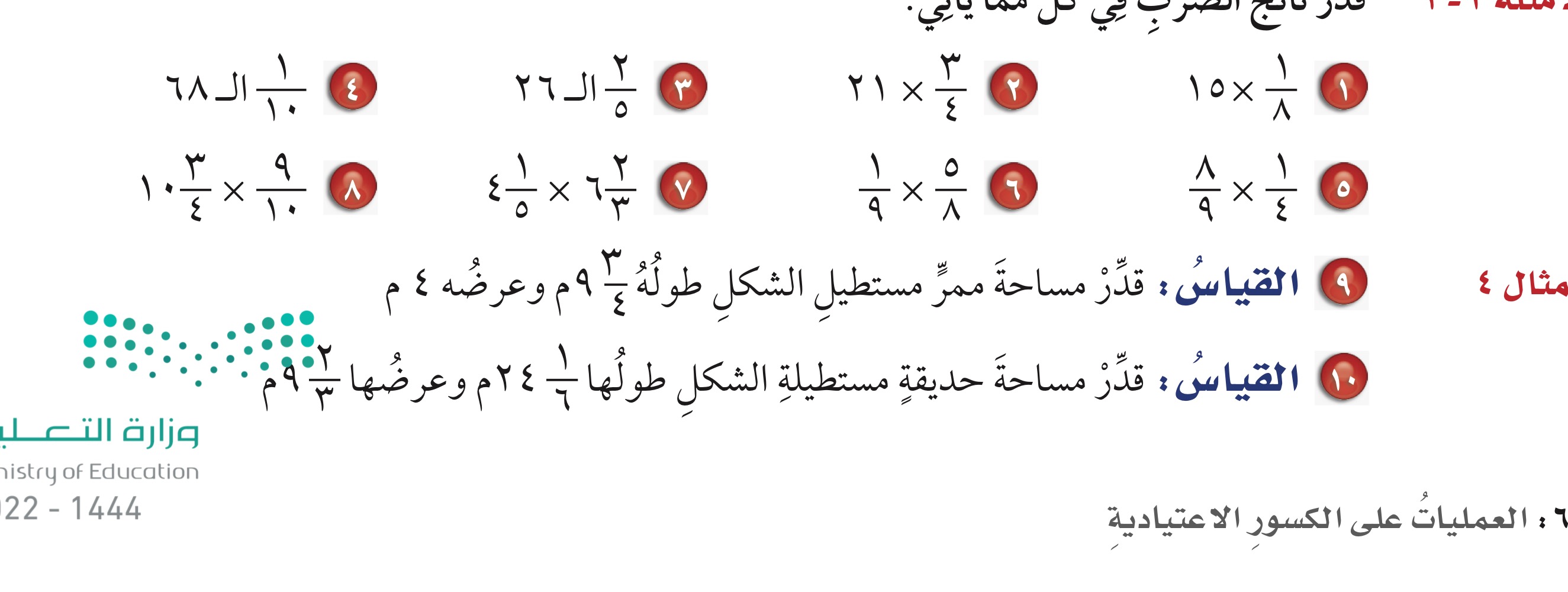 للعودة لصفحة الرئيسية
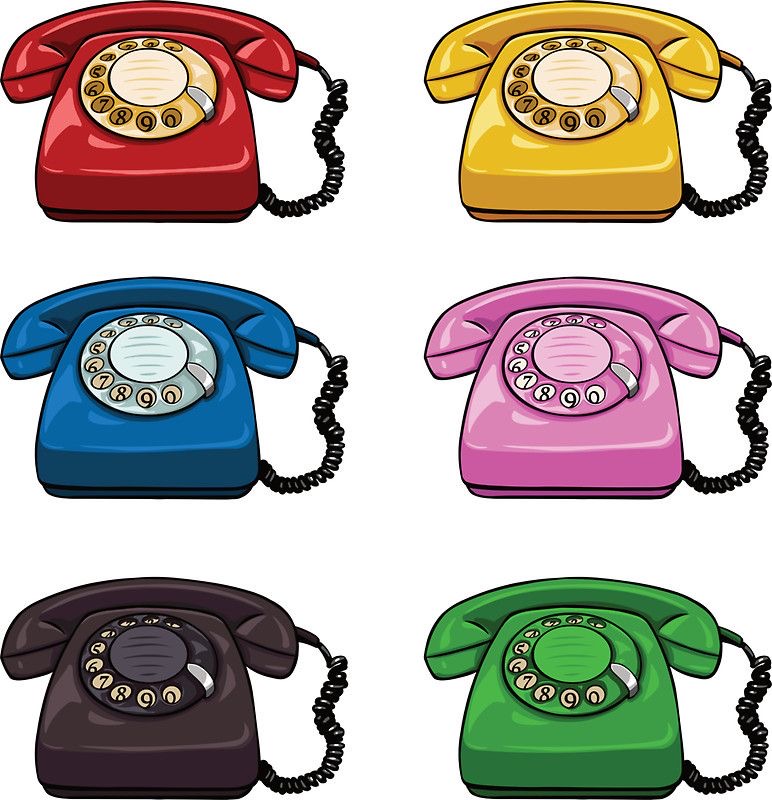 قدر ناتج الضرب
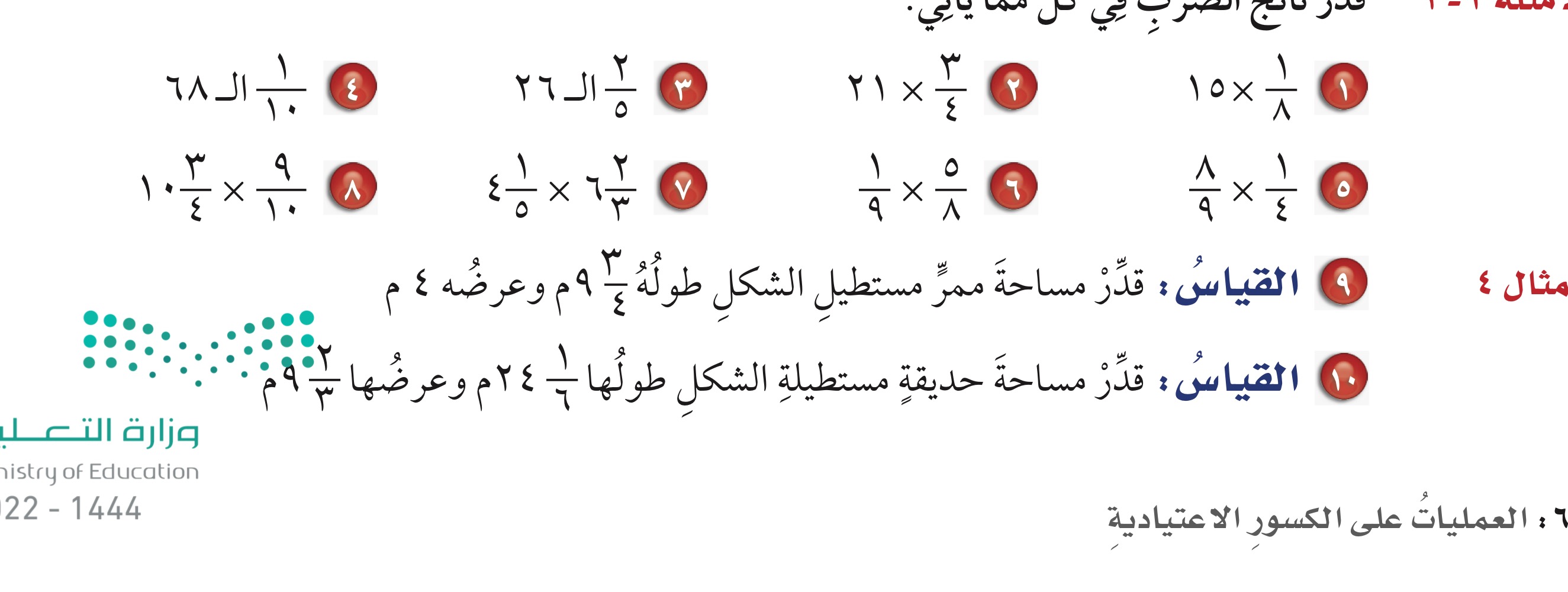 للعودة لصفحة الرئيسية
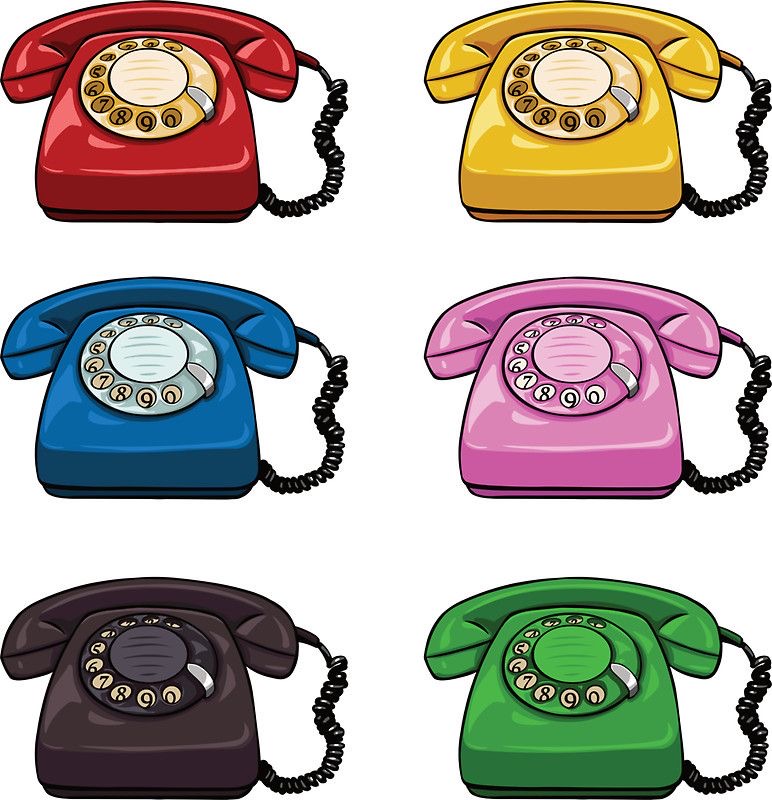 قدر ناتج الضرب
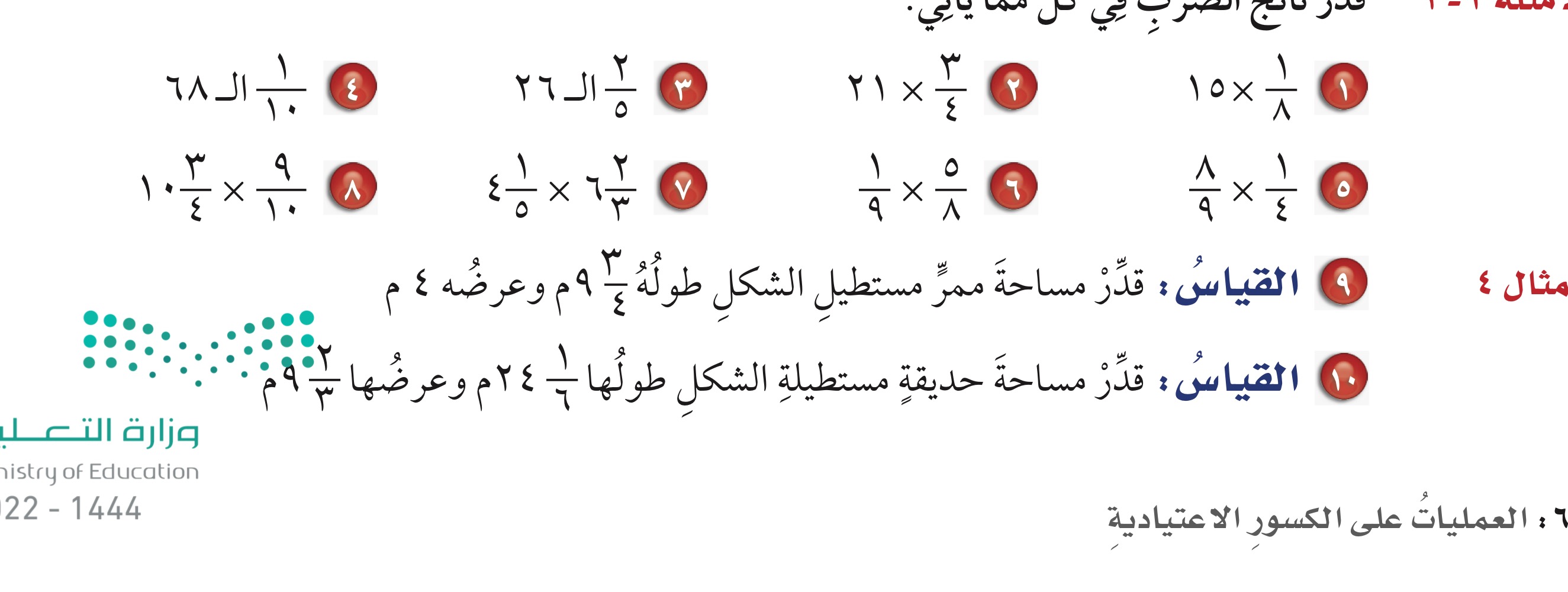 للعودة لصفحة الرئيسية